Муниципальное образование «город Десногорск» Смоленской области
МУНИЦИПАЛЬНОЕ  ОБРАЗОВАНИЕ  
 «ГОРОД  ДЕСНОГОРСК» СМОЛЕНСКОЙ ОБЛАСТИ
Атомград  - безопасный город!
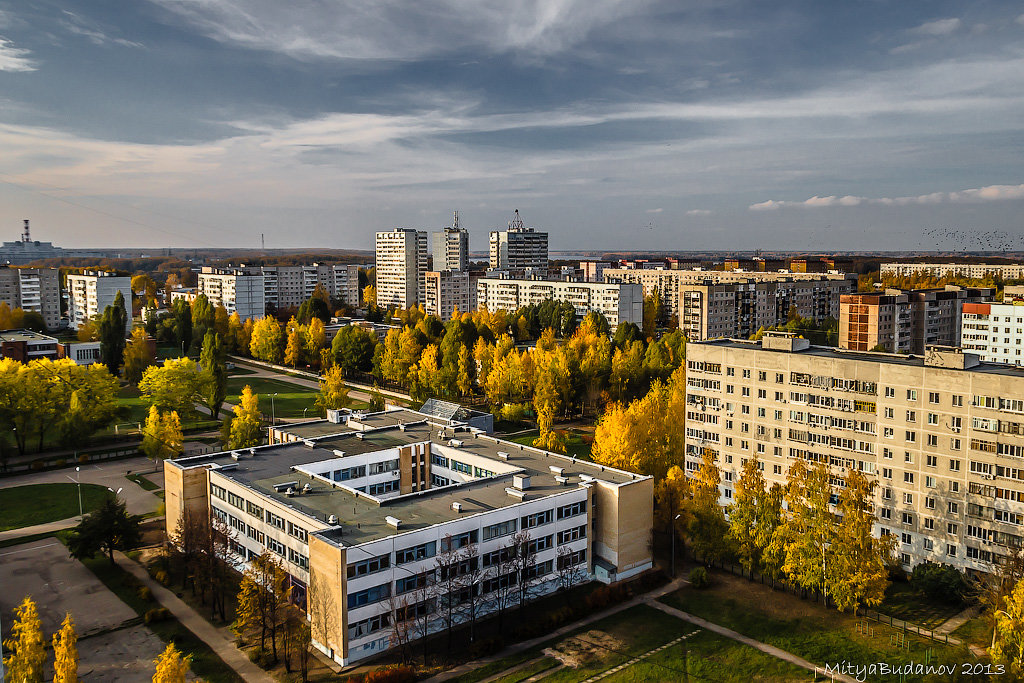 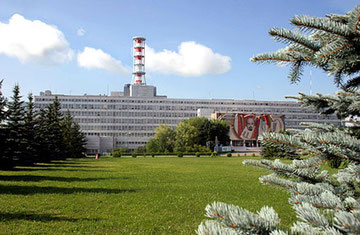 «Атомград – безопасный город!»
реализуется на территории муниципального образования
«город Десногорск» Смоленской области
в местах массового пребывания людей
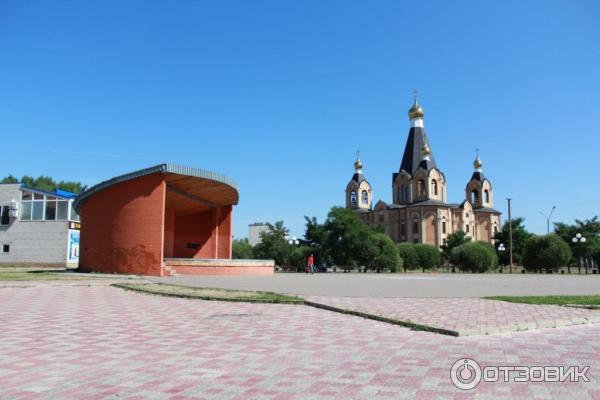 Городская сцена и фонтан
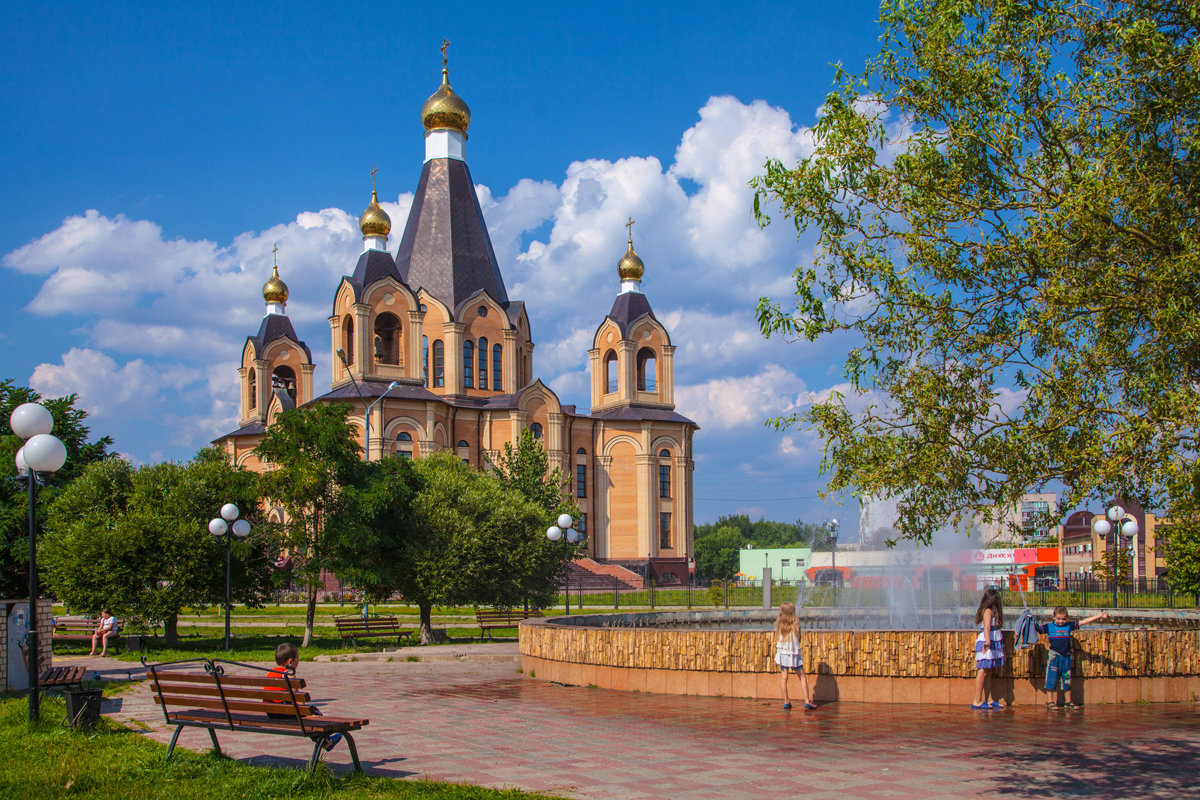 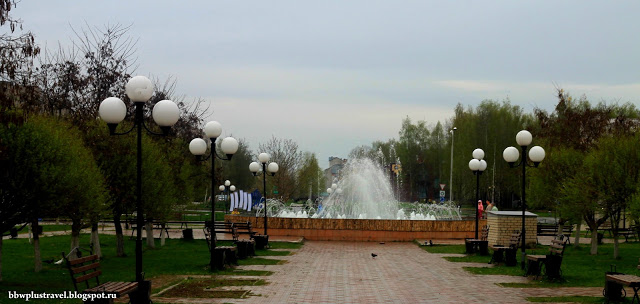 «Атомград – безопасный город!»
реализуется на территории муниципального образования
«город Десногорск» Смоленской области
в местах массового пребывания людей
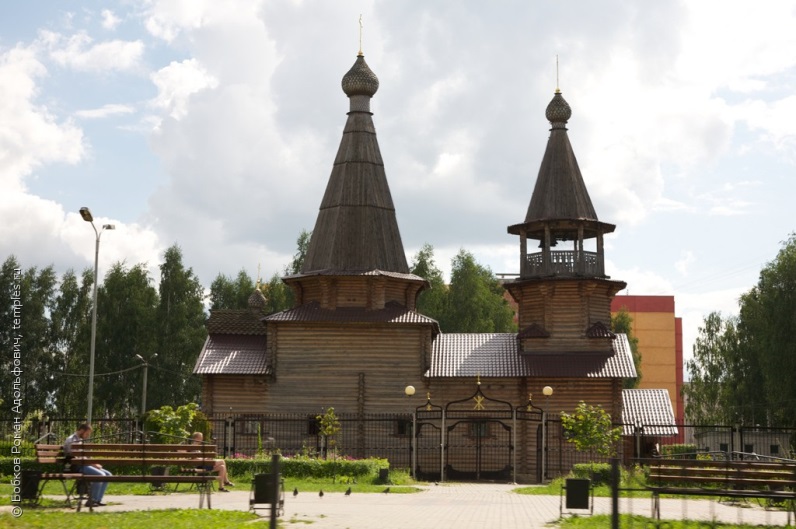 Детская игровая площадка в 4 микрорайоне
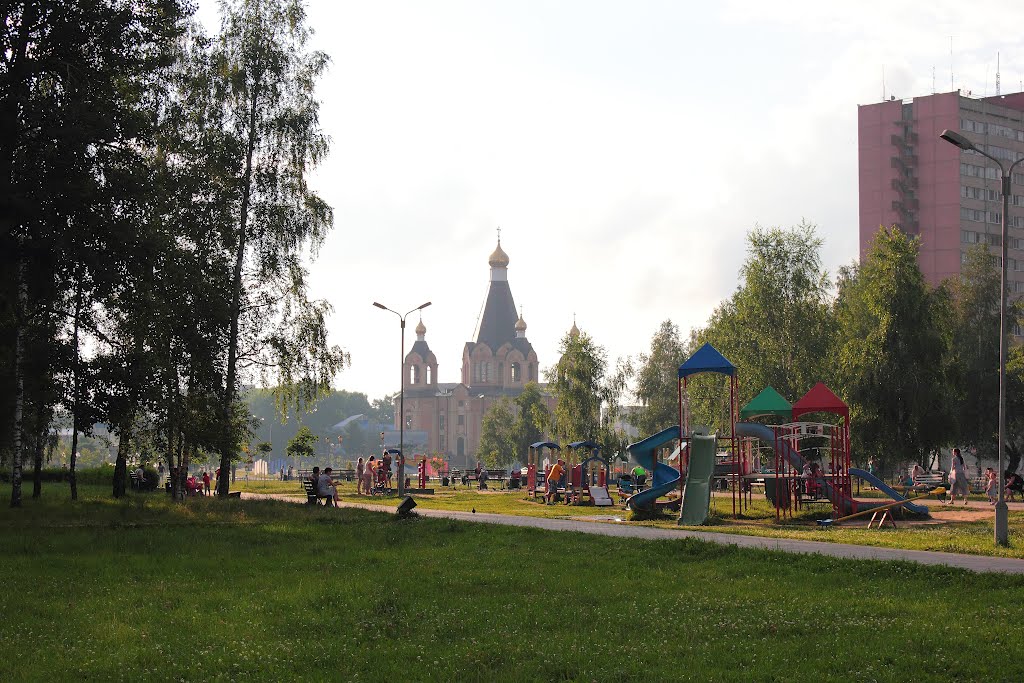 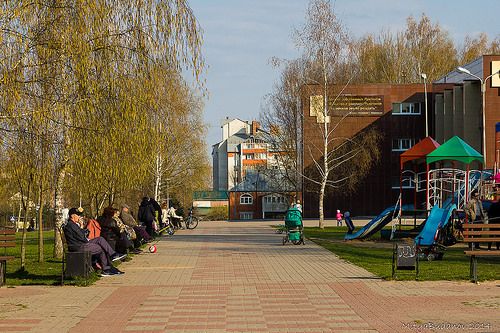 «Атомград – безопасный город!»
реализуется на территории муниципального образования
«город Десногорск» Смоленской области
в местах массового пребывания людей
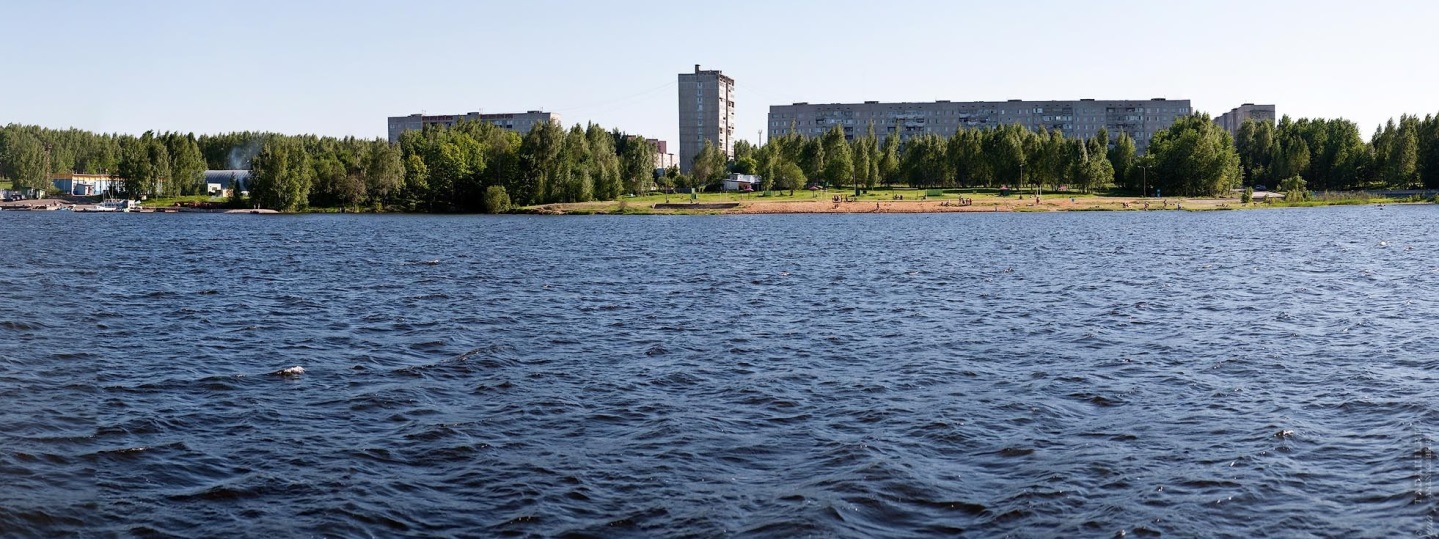 Городской пляж
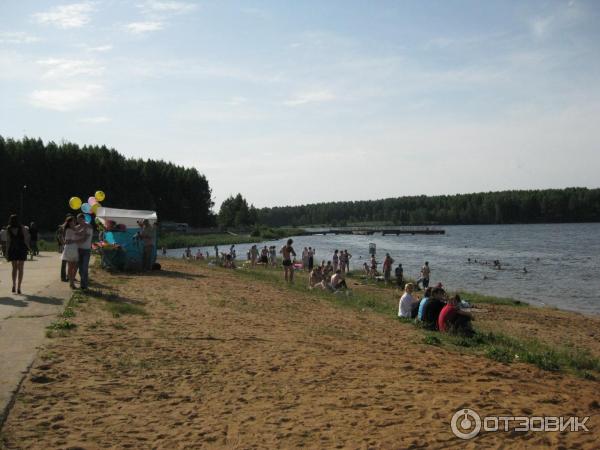 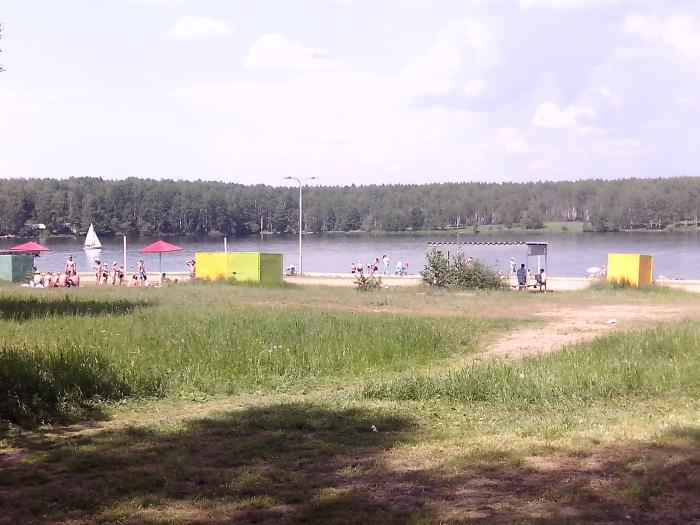 Описание практики 
«Атомград – безопасный город!»
В трех местах массового пребывания людей установлены десять видеокамер. Для работы с Системой Видеонаблюдения оборудовано автоматизированное рабочее место (АРМ), которое установлено на пункте управления Единой дежурно-диспетчерской службы г. Десногорска. АРМ позволяет просматривать изображение с видеокамер в режиме реального времени через web-портал посредством сети Интернет. Функционально имеется возможность просмотра видеоархива за 30 суток с изменяемой скоростью просмотра (1х – 8х) и экспорт видеоархива в форматах JPG (выгружается выбранный кадр изображения) или MP4.
       Оборудование мест массового пребывания людей Системой Видеонаблюдения дает возможность оперативного реагирования на совершение противоправных поступков и других происшествий.
Цели и задачи практики 
«Атомград – безопасный город!»
Цель: формирование единого образа Атомграда, как современного, удобного, безопасного и привлекательного пространства для жизни, работы, отдыха.

	Задачи:    1.     Повышение уровня защищенности жителей города;
                         2. Снижение возможности проявления случаев вандализма.
«Атомград – безопасный город!»
Достигнутые результаты
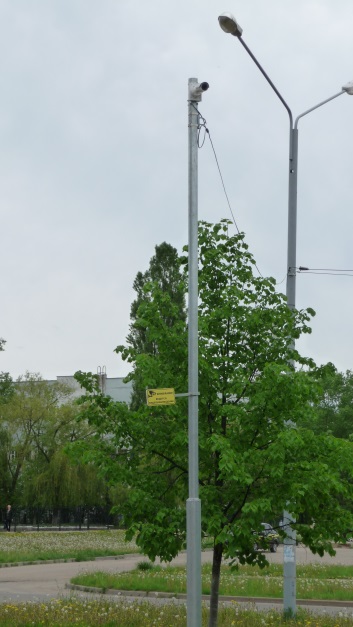 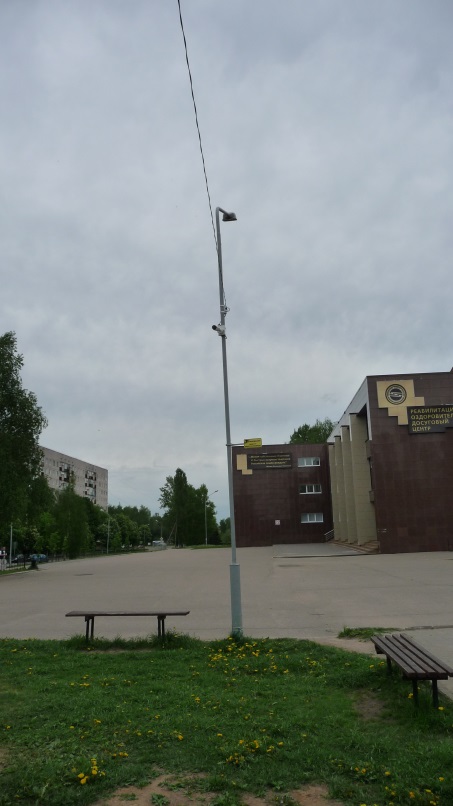 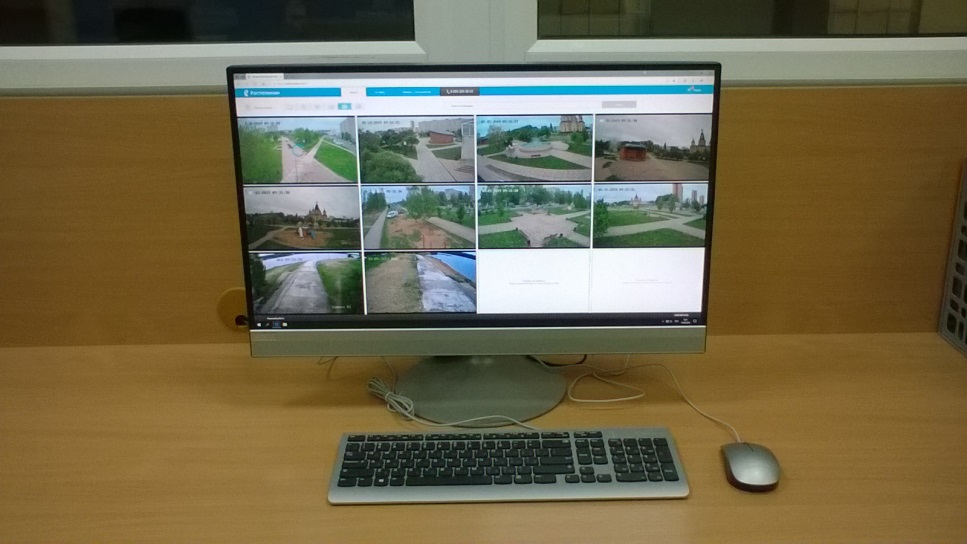 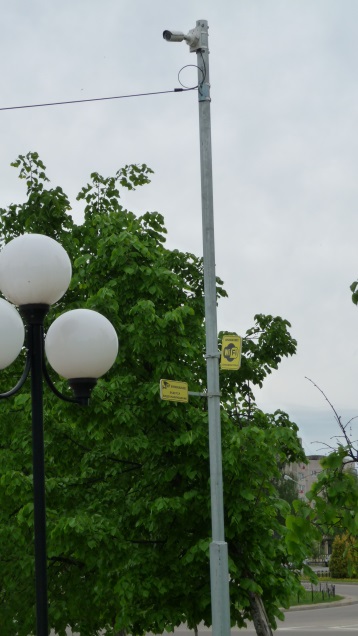 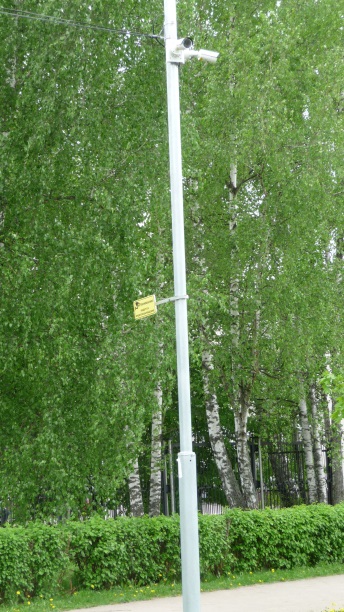 АРМ системы видеонаблюдения
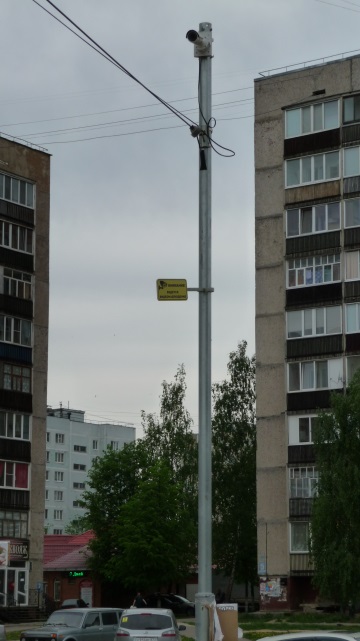 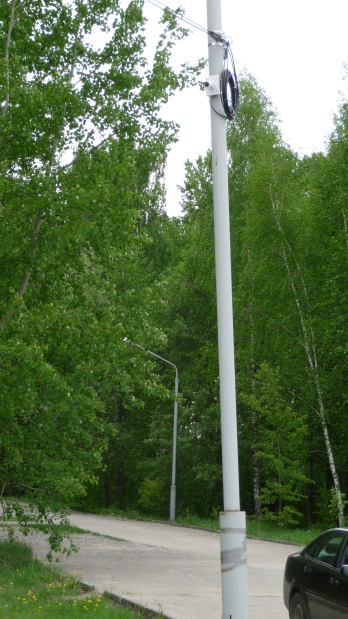 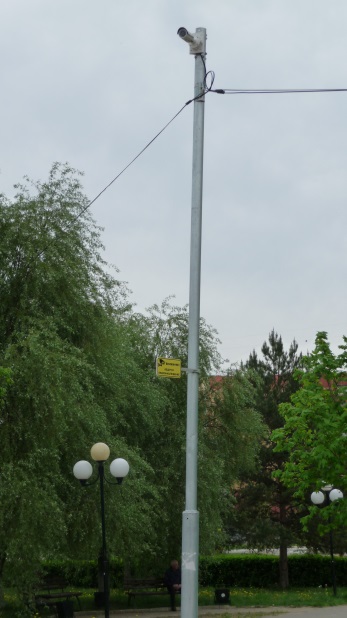 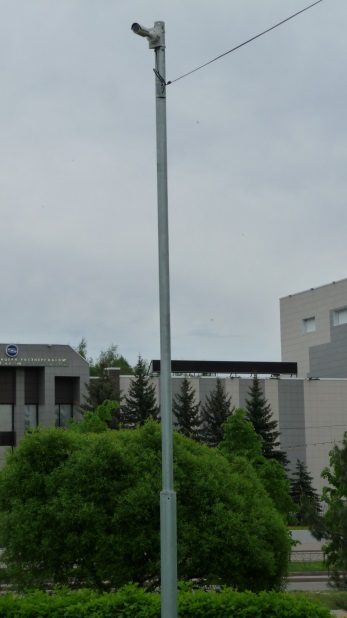 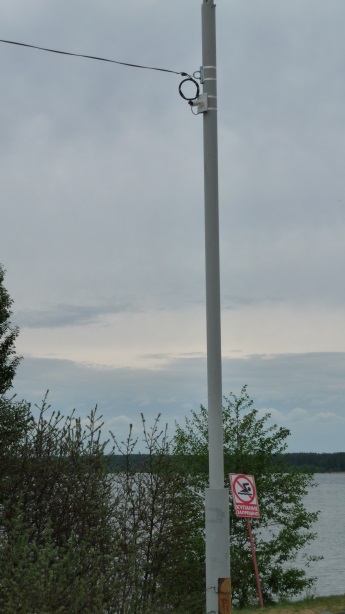 Камеры системы видеонаблюдения
«Атомград – безопасный город!»
Лидеры практики
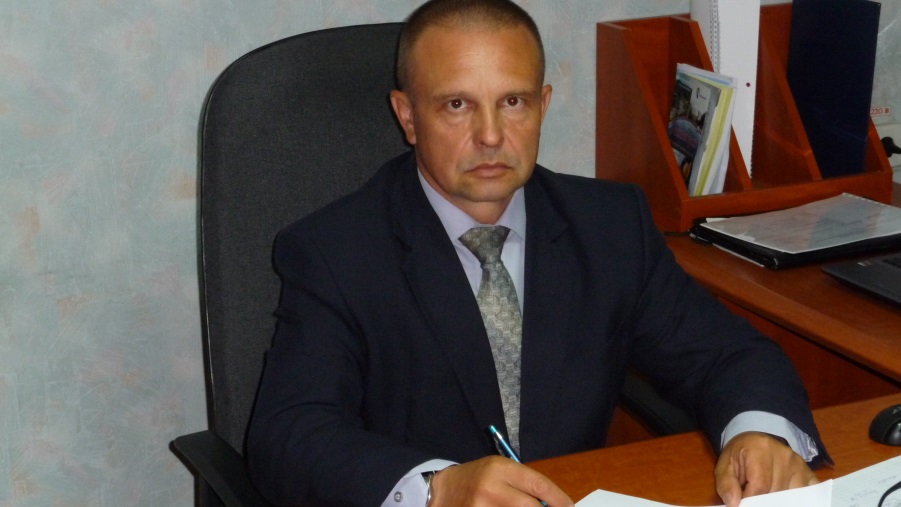 Воронцов Андрей Константинович - начальник Муниципального бюджетного учреждения «Управление по делам гражданской обороны и чрезвычайным ситуациям» муниципального образования «город Десногорск» Смоленской области
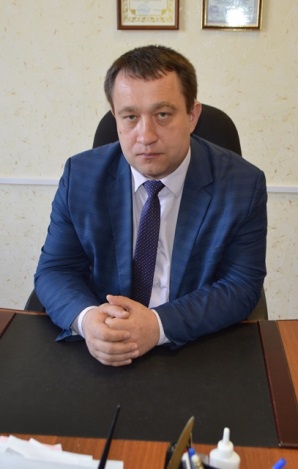 Алейников Андрей Николаевич - директор муниципального бюджетного учреждения «Служба благоустройства» муниципального образования «город Десногорск» Смоленской области
«Атомград – безопасный город!»
Перспективы развития практики
Дальнейшее развитие практики заключается в установке специального программного обеспечения, предназначенного для обнаружения и распознавания лиц, тревожных ситуаций в видеопотоке, зарегистрированном камерами из состава Системы Видеонаблюдения.
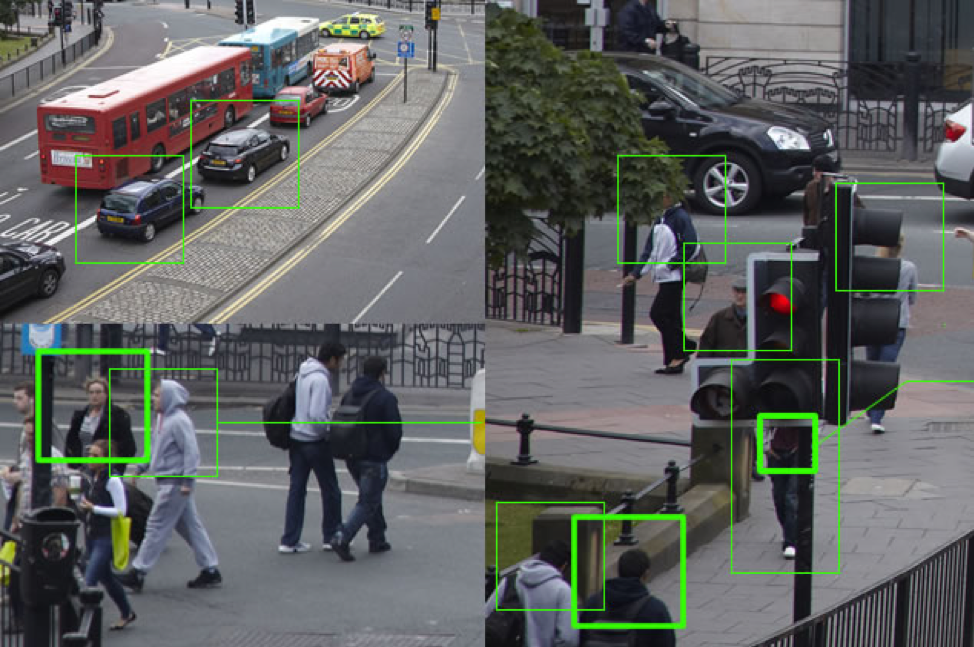 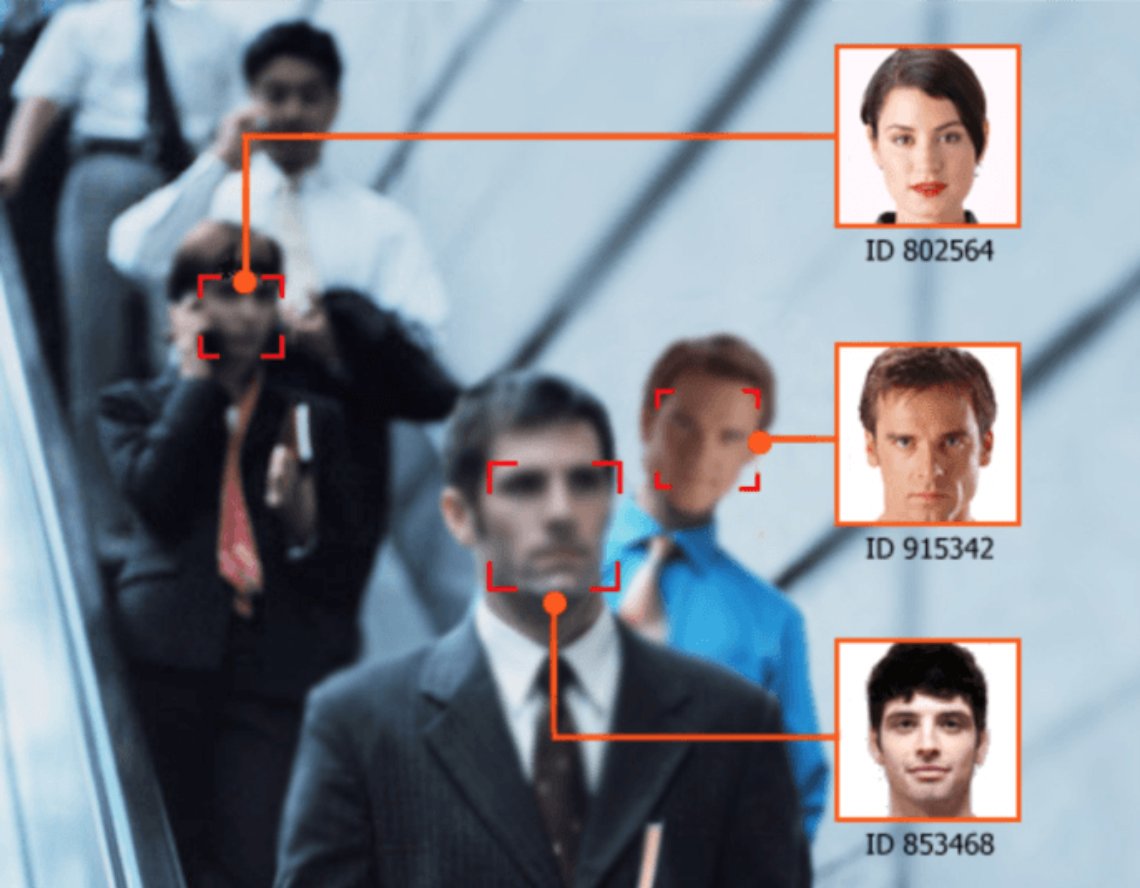